Information Technology Report

Mick Hanna
Supervisor, IT Support Services


ERCOT Public
March 2022
Incident Report Highlights
Service Availability – February 2022
Retail Market IT systems met all SLA targets
Market Data Transparency IT systems met all SLA targets
Retail Incidents & Maintenance – February 2022
2/27/2022 – Site Failover (SFO).
Non-Retail Incidents & Maintenance – February 2022. 
2/17/2023-2/27/2022 – Site Failover week.
ListServ Incidents & Maintenance – February 2022
None.
SLA Documents and Incident Reporting
https://www.ercot.com/services/sla/
2
MarkeTrak Performance
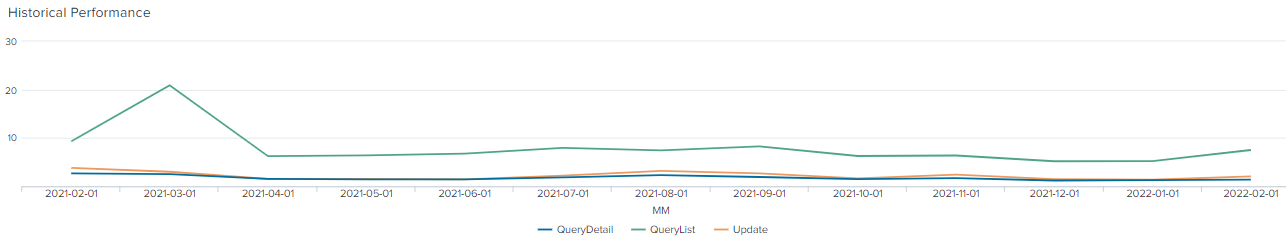 3
February ListServ Stats
679 Posts
349127 Recipients
RMS List
58 Posts
7 New Subscriptions
1 Unsubscribe
TDTMS List
5 Posts
3 New Subscriptions
4